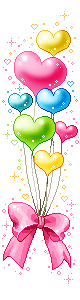 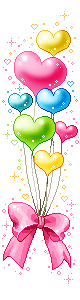 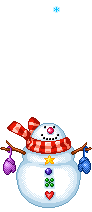 TỰ NHIÊN XÃ HỘI
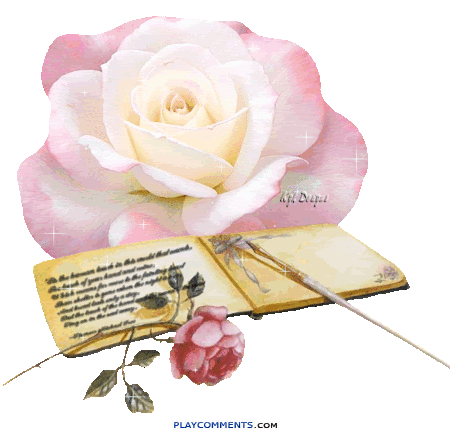 Cần làm gì để cơ quan hô hấp luôn khỏe mạnh
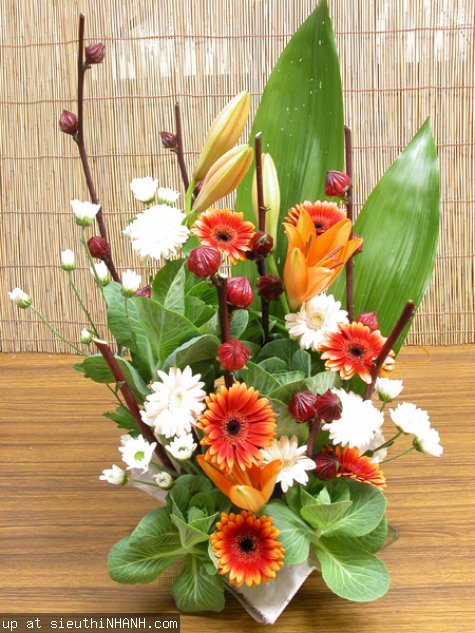 Gv:Lê Thị Son-Lớp 3 D
KHỞI ĐỘNG?
1. Tập thở buổi sáng có lợi ích gì?2. Để giữ vệ sinh cơ quan hô hấp em cần làm gì?
HOẠT ĐỘNG 1: 
 Nhận biết những việc nên làm và không nên làm
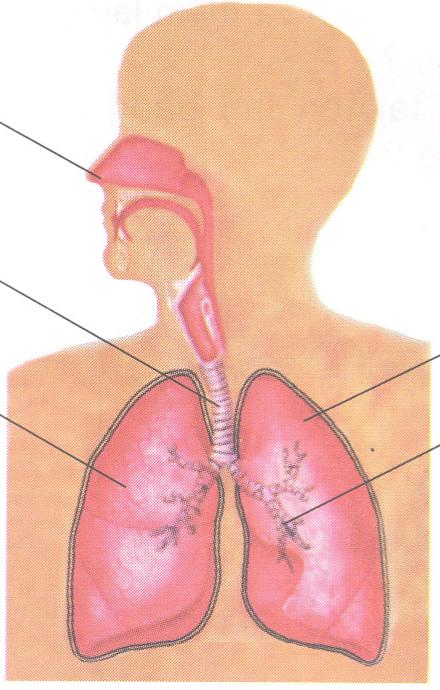 Mũi
1
Khí quản
2
Lá phổi trái
4
3
Lá phổi phải
Phế́ quản
5
Viết chữ Đ vào      trước câu trả lời đúng, chữ S vào      trước câu  trả lời sai.
Bệnh nào dưới đây thuộc bệnh đường hô hấp?
Viêm họng
     Viêm mũi
     Viêm tai
     Viêm phổi
     Đau mắt
     Viêm phế quản
     Viêm khí quản
Đ
Đ
S
Đ
S
Đ
Đ
Một số bệnh đường hô hấp thường gặp
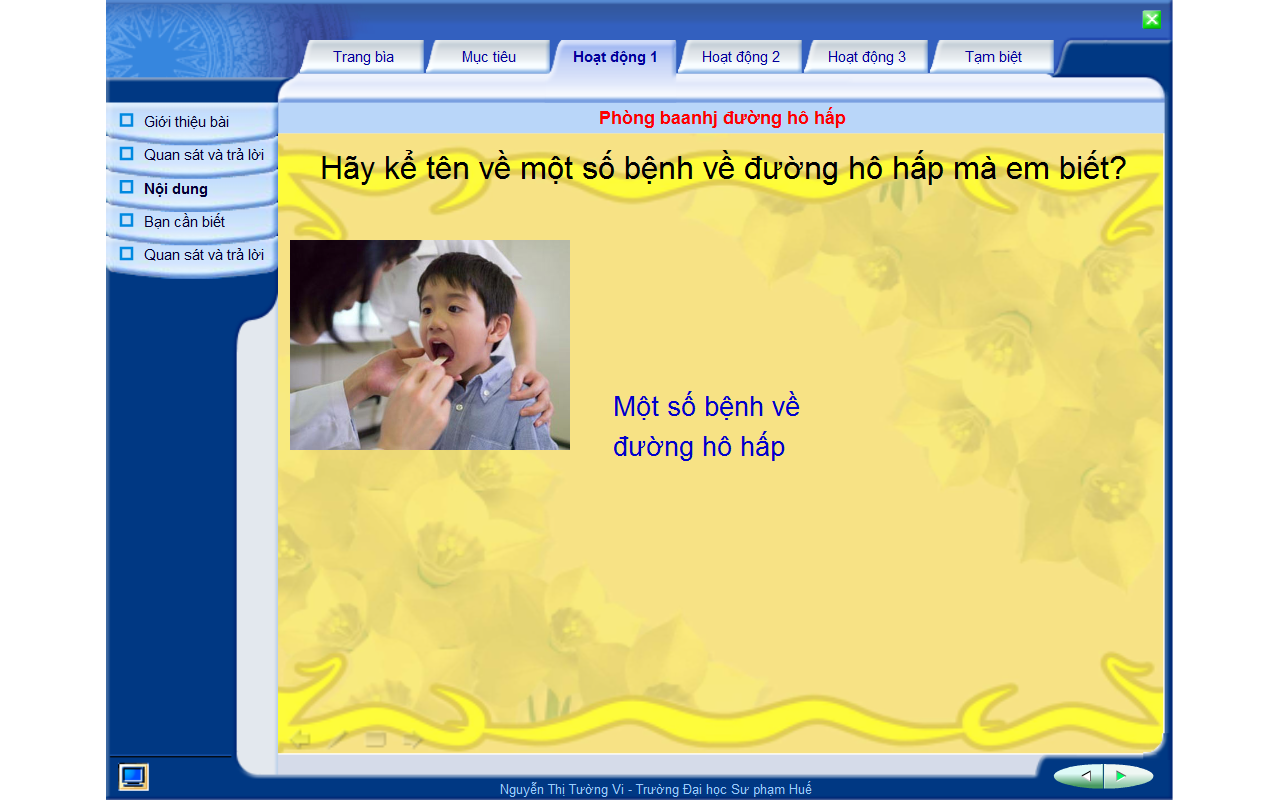 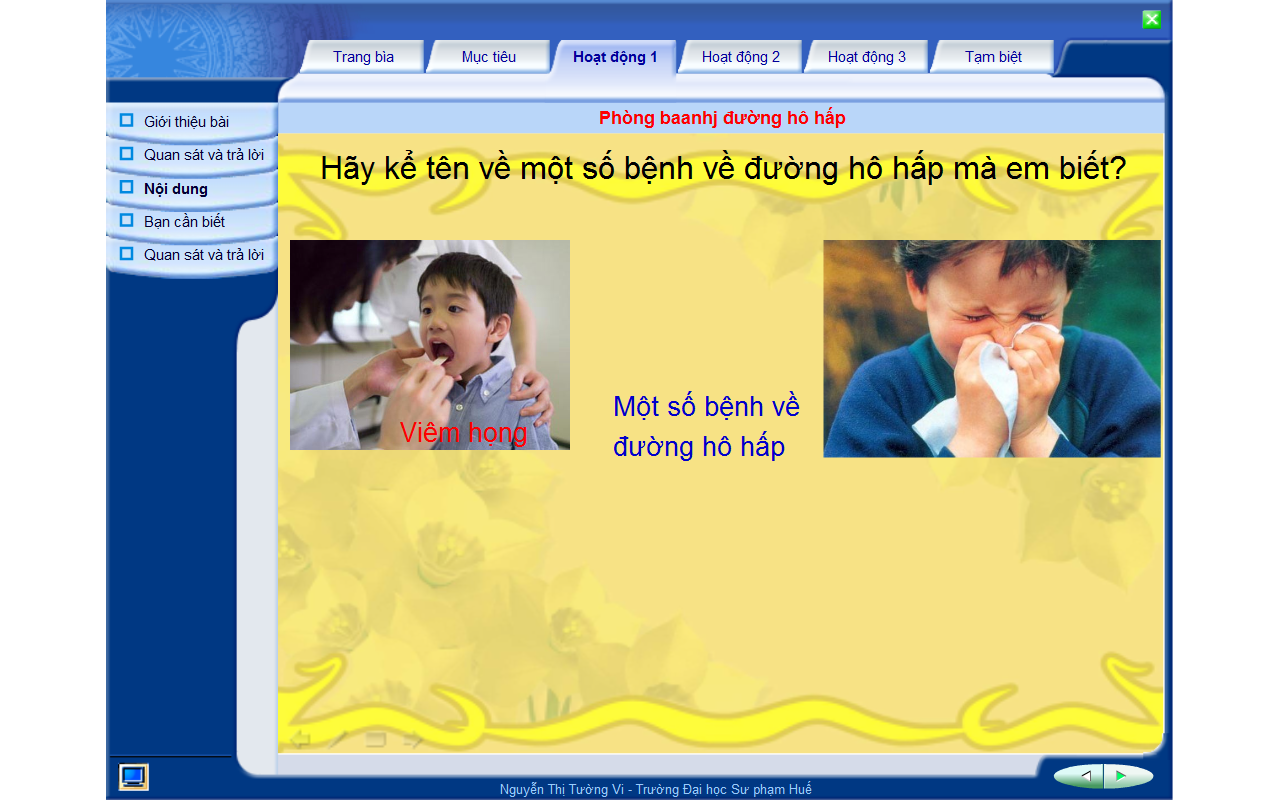 Viêm mũi
Viêm họng
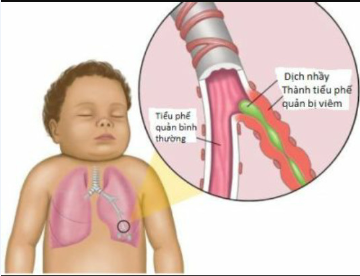 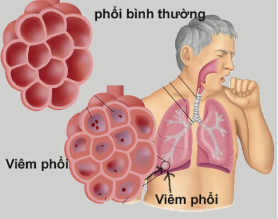 Viêm phế quản
Viêm phổi
Tất cả các bộ phận của cơ quan hô hấp đều có thể bị bệnh.
   Những bệnh đường hô hấp thường gặp là: bệnh viêm mũi, viêm họng, viêm phế quản, viêm phổi ...
HOẠT ĐỘNG 2:
Liên hệ thực tế
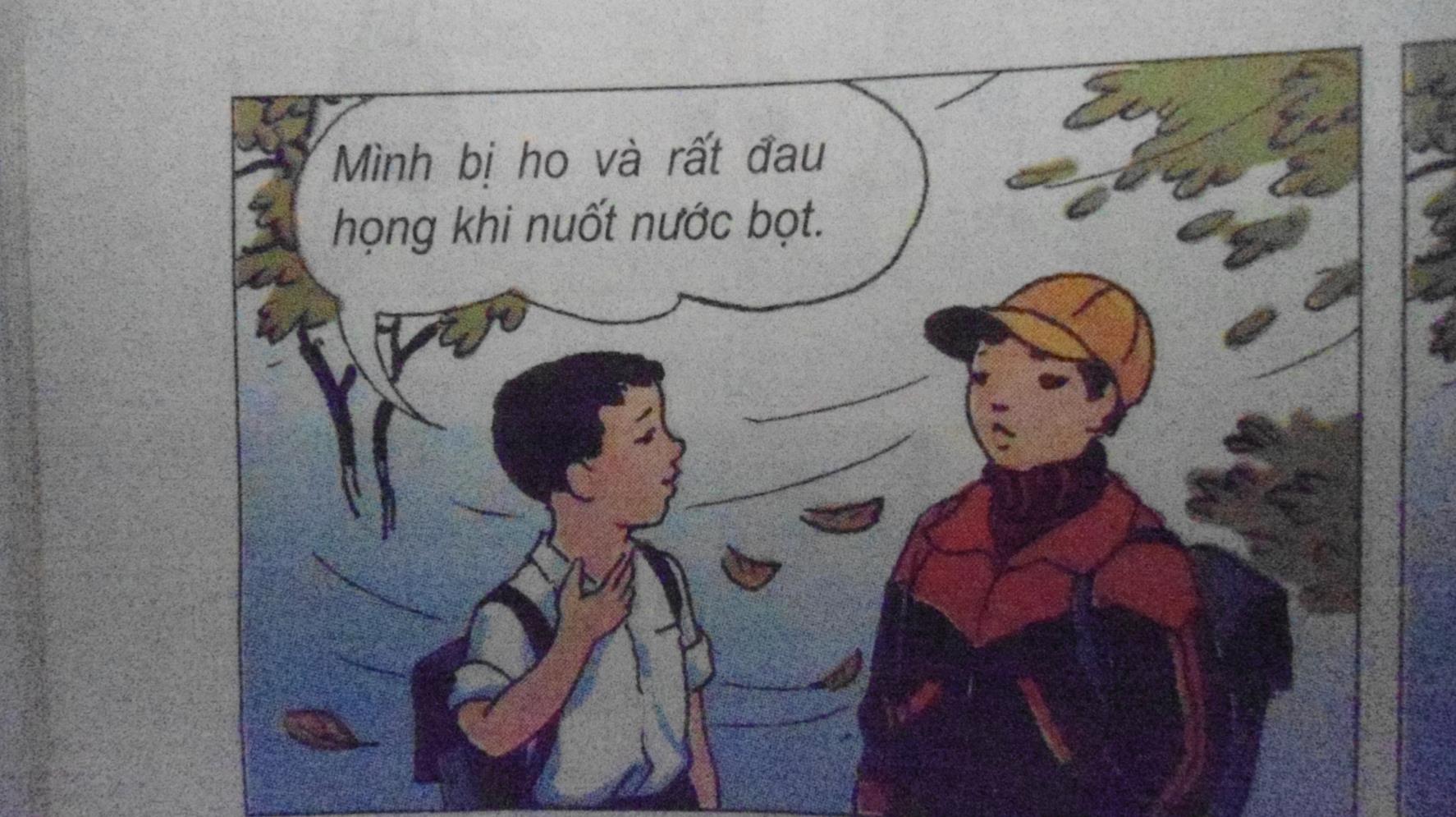 1
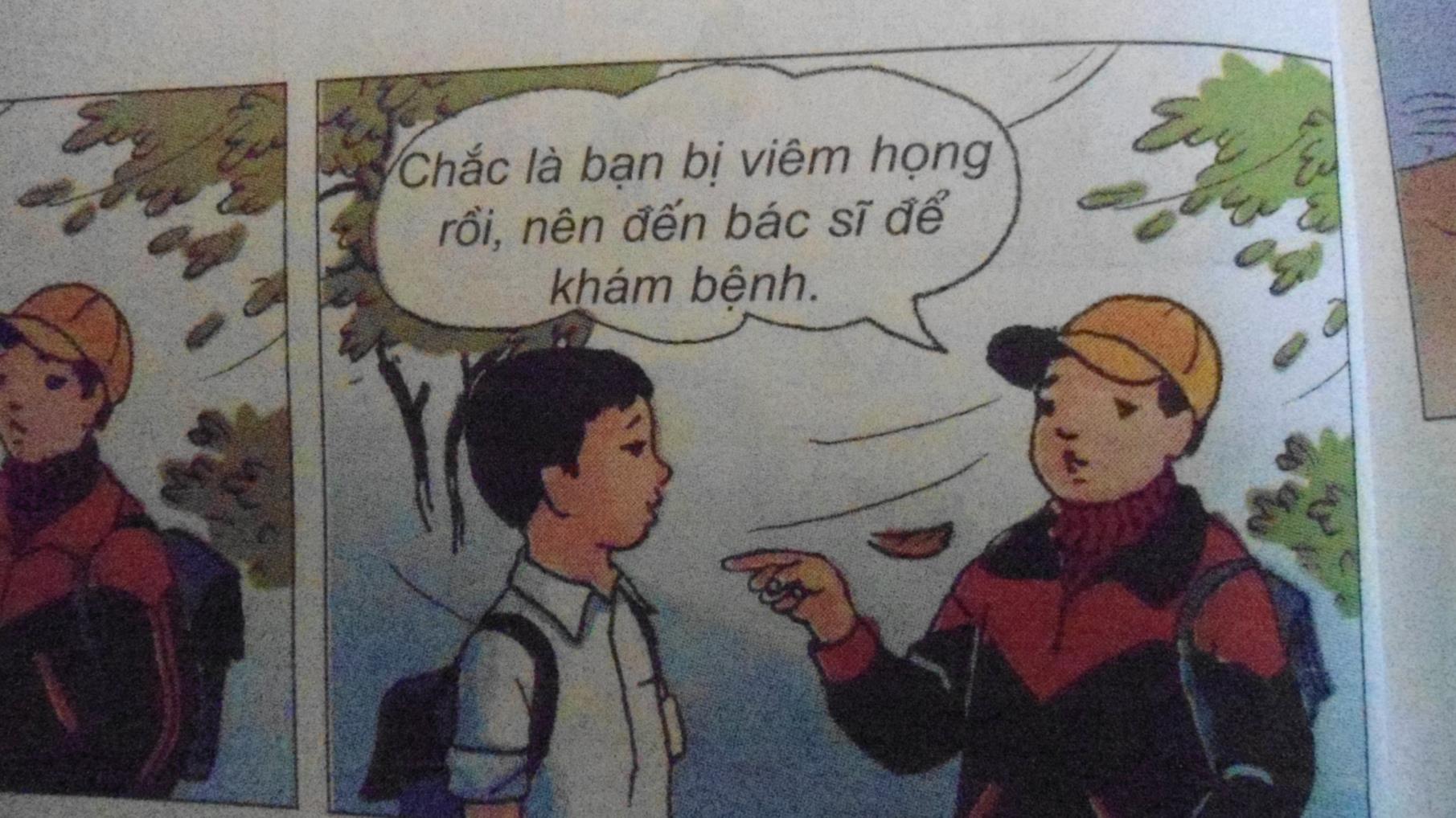 2
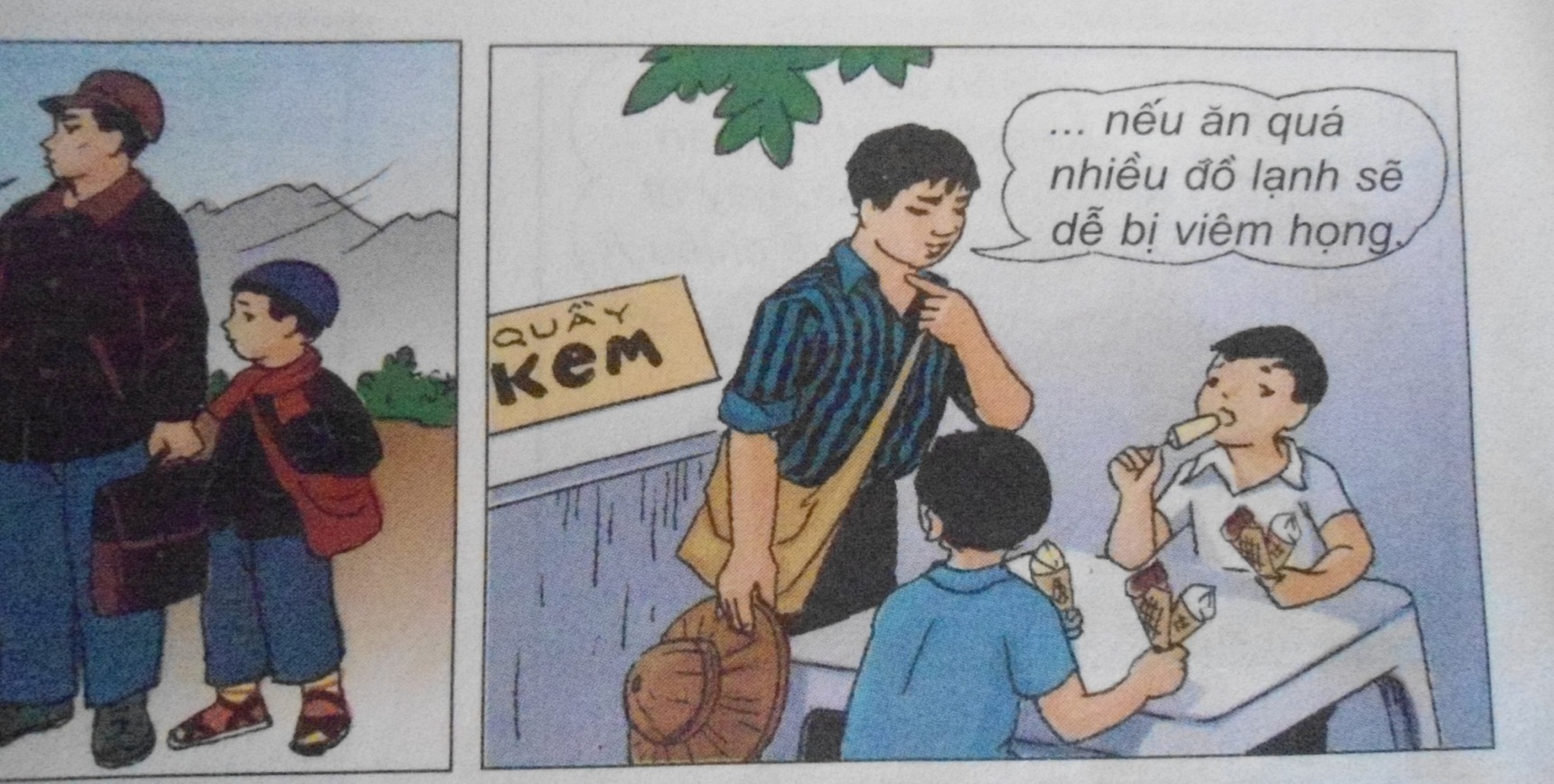 4
5
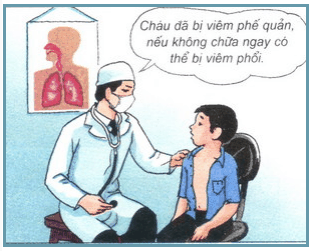 6
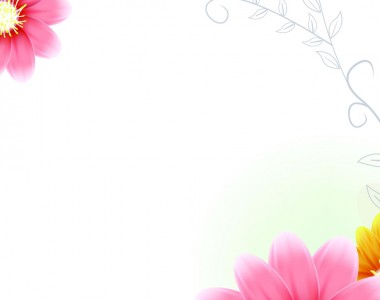 Để phòng bệnh về đường hô hấp, chúng ta cần mặc đủ ấm, không để lạnh cổ, ngực, hai bàn chân, ăn đủ chất, không nên uống đồ uống quá lạnh…
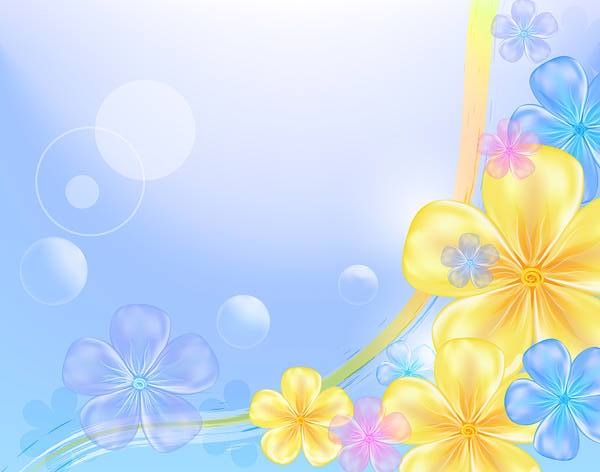 Vậy các con đã làm những gì để cơ quan hô hấp luôn khỏe mạnh?
- Các bệnh viêm đường hô hấp thường gặp là: viêm họng, viêm phế quản, viêm phổi…
    - Nguyên nhân chính: do bị nhiễm lạnh, nhiễm trùng hoặc biến chứng của các bệnh truyền nhiễm    ( cúm, sởi,…)
   - Cách đề phòng: giữ ấm cơ thể, giữ vệ sinh mũi, họng; giữ nơi ở đủ ấm, thoáng khí, tránh gió lùa; ăn uống đủ chất, tập thể dục thường xuyên…
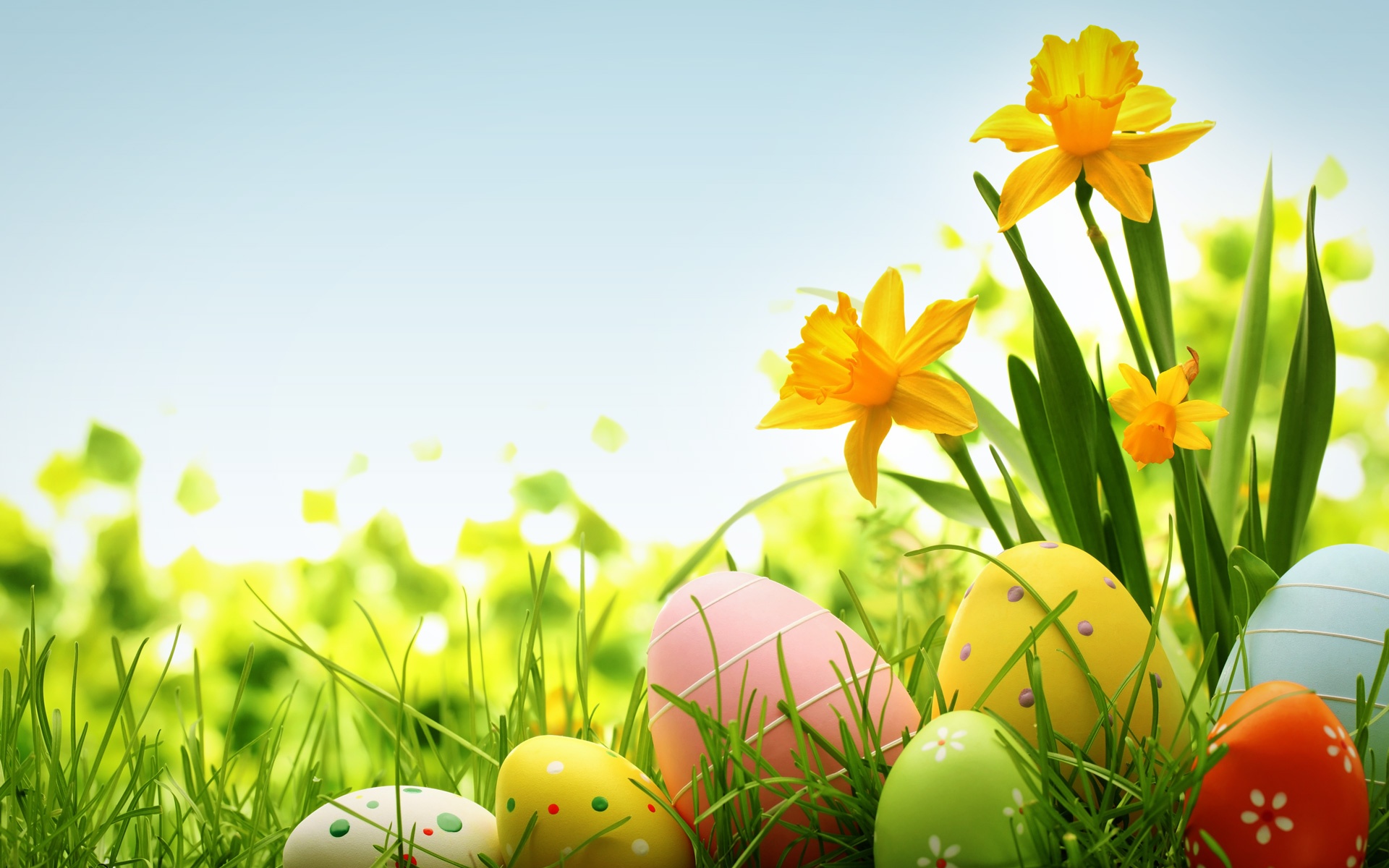 TRÒ CHƠI
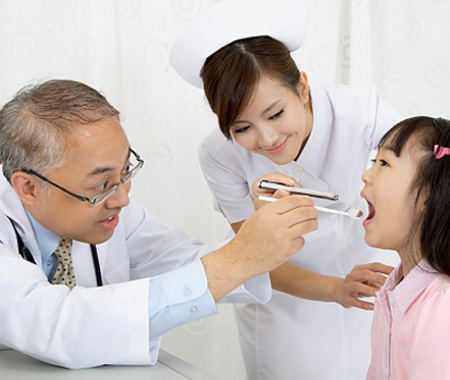 “Em là bác sĩ”
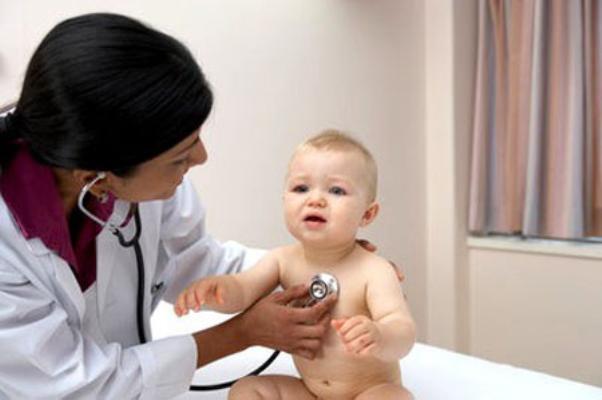 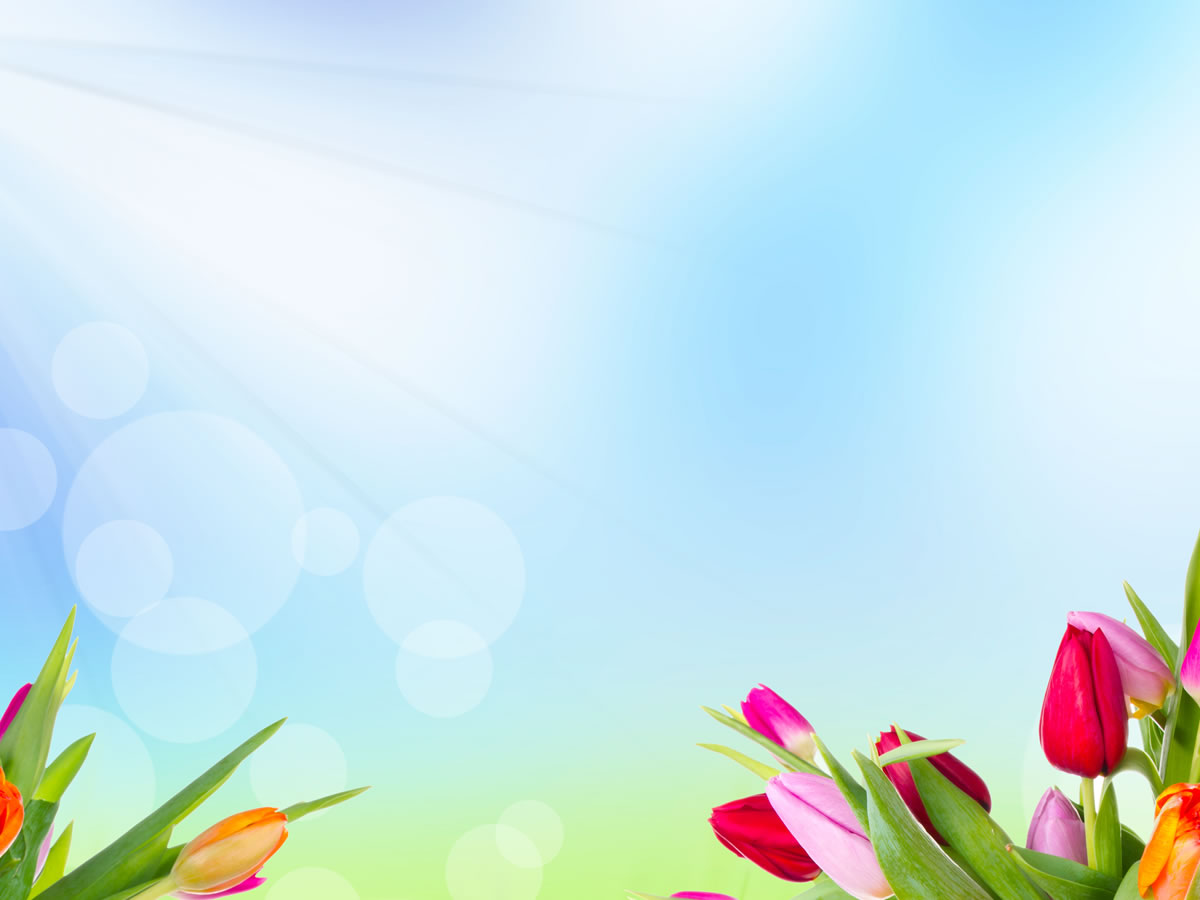 DẶN DÒ
-   Về nhà các con hãy làm những việc để phòng tránh bệnh đường hô hấp.
 -  Dặn hs chuẩn bị bài sau: “Bệnh lao phổi”.